Homcom
September 2024

						door Roland Knockaert
Nepfoto’s – door AI gegenereerde foto’s
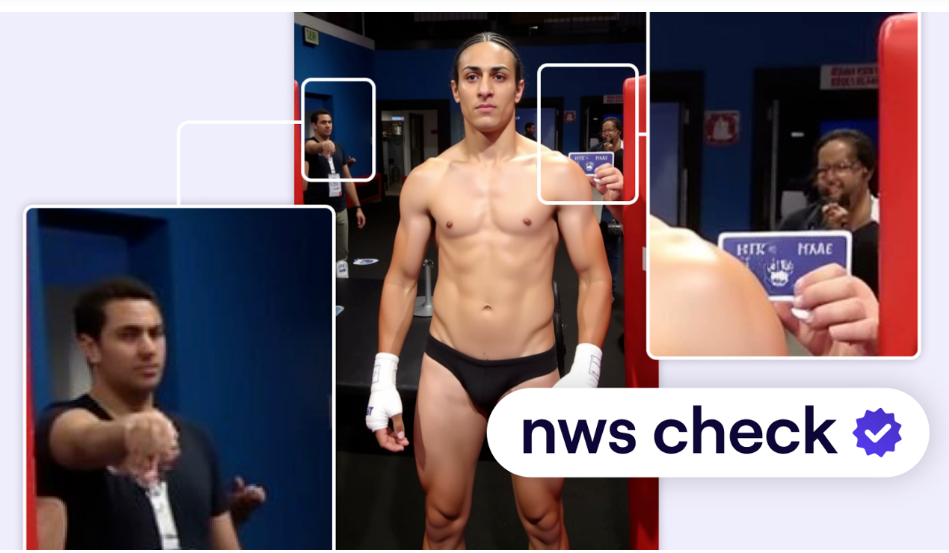 Tips om nepfoto’s te herkennen?
https://www.vrt.be/vrtnws/nl/2024/09/09/factcheck-ai-foto-imane-khelif/
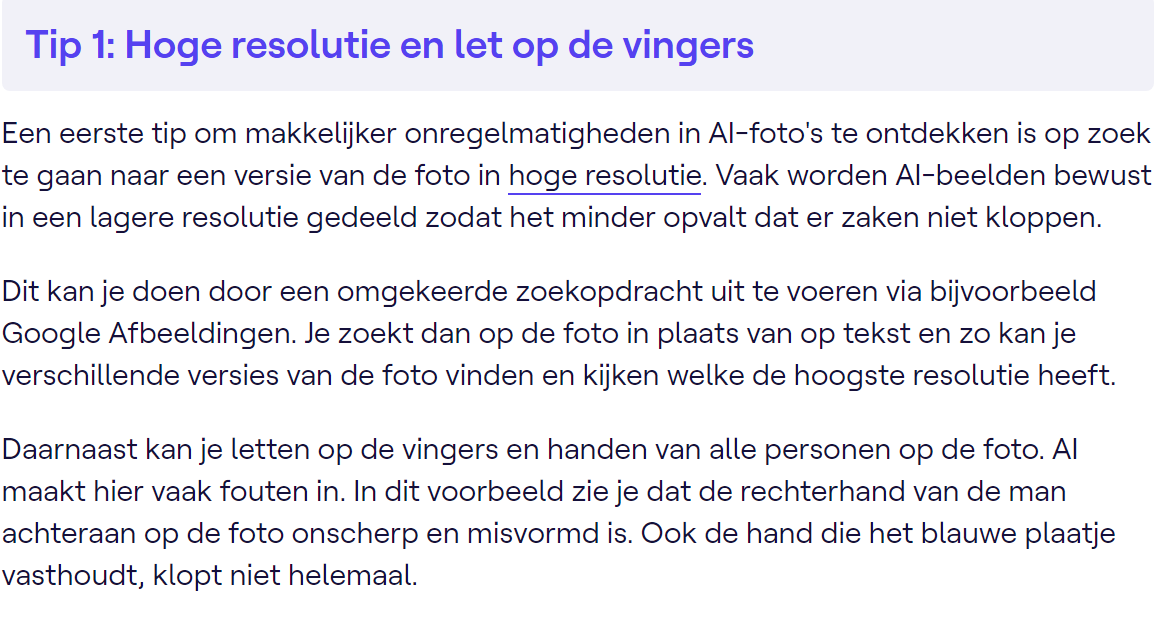 Hoe zoek ik andere foto’s van dezelfde persoon op internet?
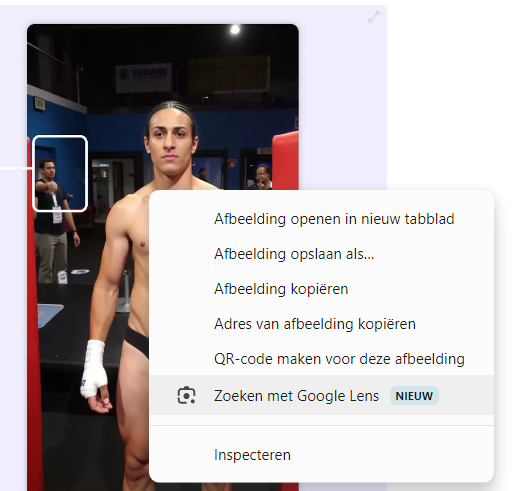 Rechtermuisklik op de foto
Kies “Zoeken met Google Lens”
3. Resultaten (websites) met zelfde foto’s verschijnen ernaast
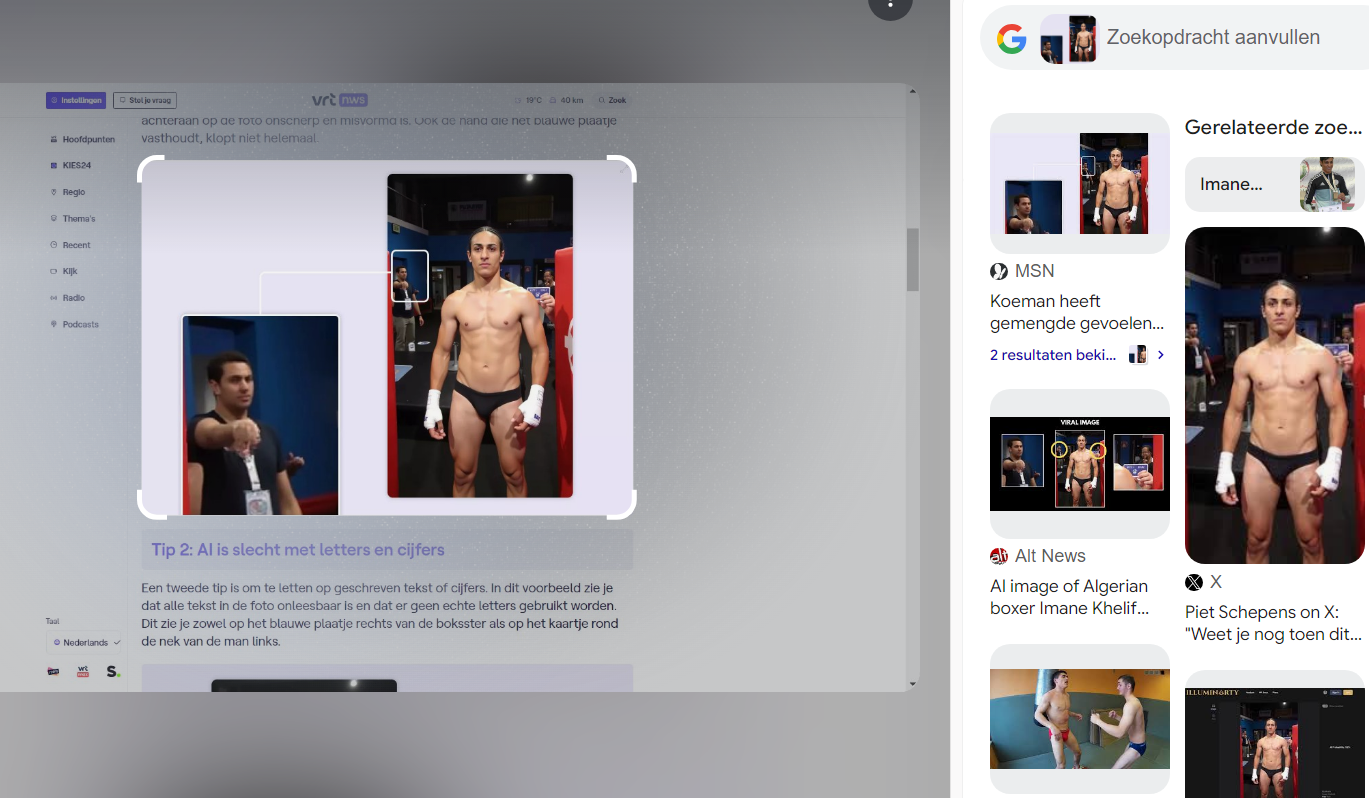 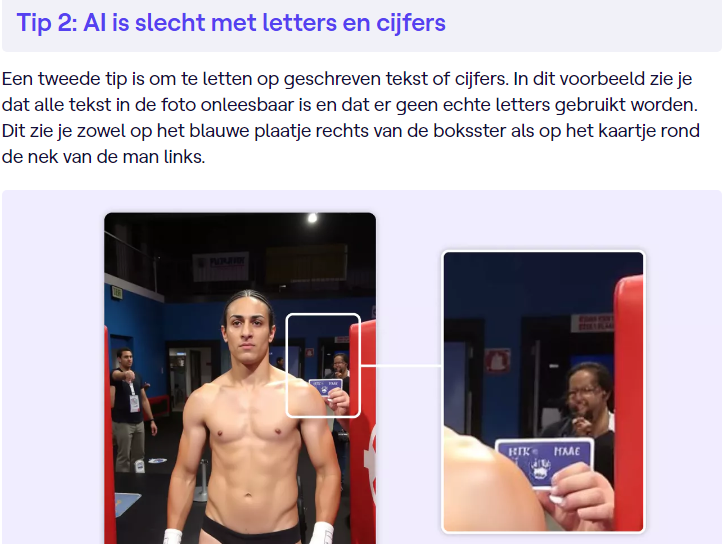 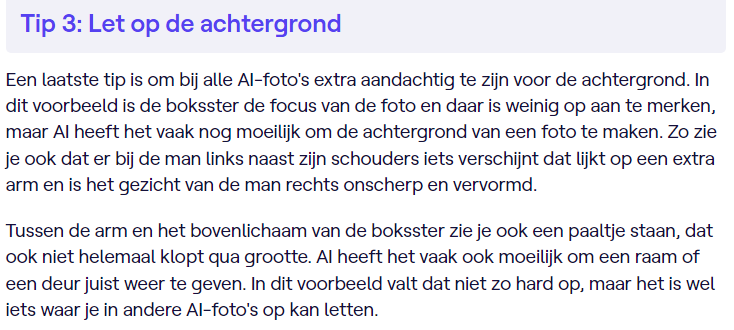